You cannot manage time…
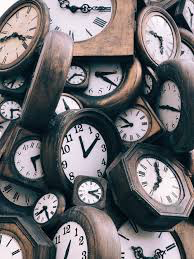 But you can mange your life around time
Know how you spend your time…
6-10:  Terrible time planner.  
You should consider using new tools and processes to help you plan effectively. A great first step would be to take a time management course.

11-15:  Below average planner.  
You may already have a planning system, but using it more effectively will help to reduce the stress and lack of control you feel in your life.

16-20:  Average planner.  
Your planning system is working, but you can do better. You may need help focusing on priorities, dealing with urgent interruptions or writing your daily plan.

21-25:  Above-average planner.  
Your planning system is working well.  Keep up the good work, with periodic reviews to be sure you’re planning around what matters most in your life.

26-30:  Excellent planner--or candidate for burnout?  
You have mastered planning and should experience the serenity that comes from taking charge of your life.  But make sure you’re in control of your planning rather than letting it control you.
Protecting your time
“To-do” or not “to-do” lists

Organize your time into blocks

Identify  your “peak productivity” time

Eliminate “time wasters”
Protecting your time
To-do” or not “to-do” lists

Organize your time into blocks

Identify  your “peak productivity” time

Eliminate “time wasters”
“To Do List” vs “Master List”
Master-list is EVERYTHING you need to do 
          (may be 20,30,40 or more items)

To –do list is a way of knowing the tasks and demands on your time  for TODAY

Invest in a ”planning tool”    
		 electronic planners, pocket diaries, calendars, 		 computer programs, but the best is to always 		 carry a notebook
To-do lists
To-do lists should be captured centrally 
		(notebook, PD, etc. no sticky notes!)

Maintain and develop a list of specific things to be done for each day*, set your priorities and the get the most important  ones done as soon in the day as you can

Evaluate your progress at the end of the day briefly 

Prioritize lists 
				- Eisenhower Matrix
				- Must do, Should do, Could do
Eisenhower Matrix
Urgent
Not Urgent
Important
Not
Important
[Speaker Notes: Dwight D. Eisenhower was the 34th President of the United States from 1953 until 1961. Before becoming President, he served as a general in the United States Army and as the Allied Forces Supreme Commander during World War II. He also later became NATO’s first supreme commander.Dwight had to make tough decisions continuously about which of the many tasks he should focus on each day. This finally led him to invent the world-famous Eisenhower principle, which today helps us prioritize by urgency and importance.
How to use the Eisenhower Matrix?
Prioritizing tasks by urgency and importance results in 4 quadrants with different work strategies:]
Eisenhower Matrix
-Go to class
-Experiments
-Study for exams
-Collect papers for
review article/ thesis/candidacy exam
-watch cat videos
-Make stock solutions
-Run gels
[Speaker Notes: Delegation means
assigning responsibility for
a task to someone else,
freeing up some of your
time for tasks that require
your expertise.]
Must, Should, Could
Submit date sensitive materials (papers, exams, thesis , grants, paper drafts)
Order antibodies
Inject mice
Listen to friends  practice talk
Go to seminar
Install and go thru tutorial of new Endnote program
Quantify Western blot
Run PCR
Must, Should, Could
Submit date sensitive materials (papers, exams, thesis , grants, paper drafts) MUST
Order antibodies SHOULD
Inject mice MUST
Listen to friends  practice talk COULD
Go to seminar  MUST/SHOULD/COULD
Install and go thru tutorial of new Endnote program COULD
Quantify Western blot MUST/SHOULD
Run PCR MUST/SHOULD
Protecting your time
Make “to-do” lists

Organize your time into blocks

Identify  your “peak productivity” time

Eliminate “time wasters”
Time blocks
Focus on one task at a time; in blocks of time and be realistic about constraints on time

Block out time  to  plan and accomplish high priority tasks

Limit scheduled time to ¾ of your day - unscheduled time is very important!
Time blocks and peaks in productivity
Focus on one task at a time; in blocks of time and be realistic about constraints on time
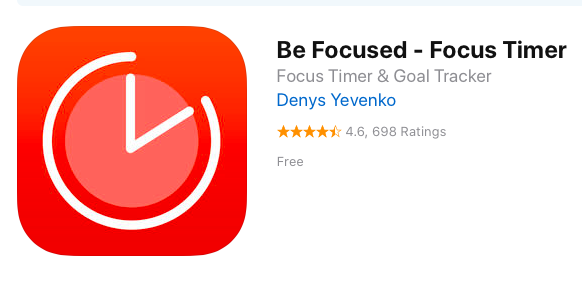 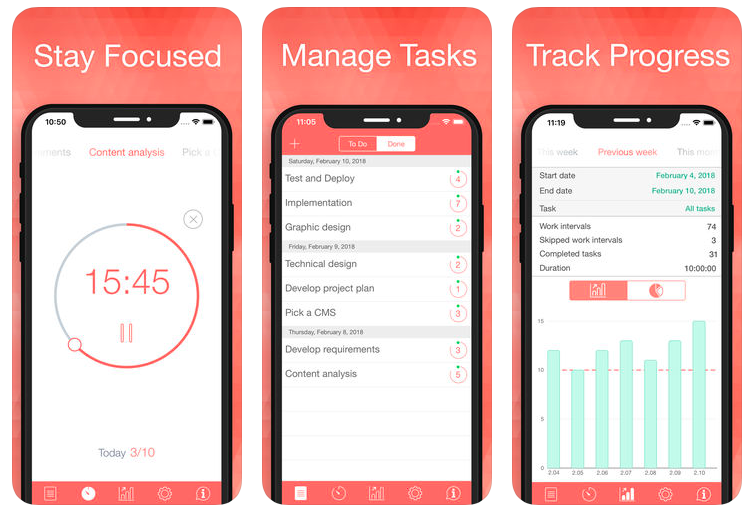 Pomodoro Technique:
Divides work into small 
 increments with scheduled
 breaks
..somehow it knows when you are  goofing off
Protecting your time
Make “to-do” lists

Organize your time into blocks

Identify and use  your “peak productivity” time

Eliminate “time wasters”
Peak  Productivity Time
Studies show the first 2 hours of the day you are
 at your cognitively best
-Plan your most challenging tasks for when you have the most 		     energy.

		-Course work is pre-arranged but research time is flexible
		 - Reading papers and outlining experiments require 			    more  concentration=peak  productivity slots
		- Some experimental work =non-peak slots

		-Block out time for your high priority activities first and 			  protect that time from interruptions.

		-Make use of small blocks of time 
			If you can do a task in less than  5 min do it immediately
Protecting your time
Make “to-do” lists

Organize your time into blocks

Identify  your “peak productivity” time

Eliminate “time wasters”
Eliminate “time wasters”
Value your time and be ruthless about  safe-guarding it

Turn off  e-mail  notifications. 
		-Set aside a specific time to view and respond to 		      your mail and e-mail, but don’t let it be a constant  		drain on your time
		-Don’t let e-mail accumulate to the point that it 		   	  becomes overwhelming to sort- be intentional
	
Break old habits : if you are involved in unproductive projects stop as soon as you can!
Procrastination
Break down tasks into smaller segments that require less time

Set realistic deadlines for each specific accomplishment and reward yourself for completing

Getting started may require  some preparatory time (organize papers, talk with experts, clean off your desk)

Think about ways you can sabotage your future procrastinating self
Helpful Tips for Time Management
Complete most important tasks first
			each day identify  your MIT
				(Most Important Task)
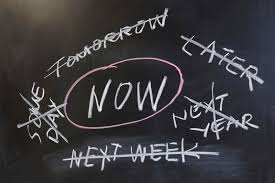 Helpful Tips for Time Management
Learn to say  no
	“If you want something done , ask the busiest person to do it”
		Only take on commitments that you know  you have time for and you care about
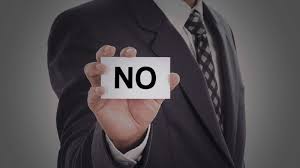 Helpful Tips for Time Management
Devote your entire focus to the task at hand
		close out browser window, put away 				phone, find the right environment
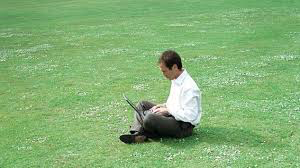 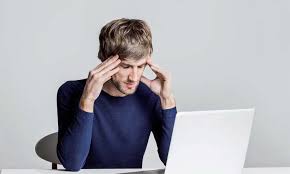 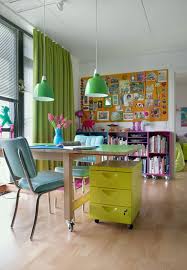 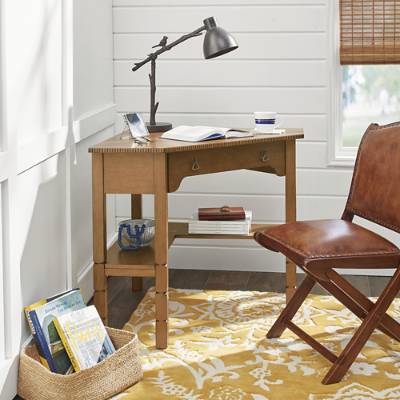 Helpful Tips for Time Management
Get an early start 
		Get a good sense of how long tasks take 			and plan accordingly

		Delineate a time limit in which to complete 		tasks and reward, reward, reward yourself 		for finishing a given task.
Helpful Tips for Time Management
Be conscientious of amount of internet/social media/ Netflix time 
 only 1440 minutes in a day, so value each one
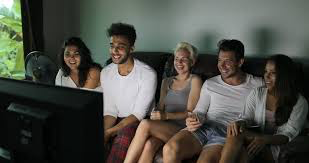 Helpful Tips for Time Management
Pareto Principle- 80:20 rule
	80% of the results you get from any activity  come 	from  20% of the work you do 

Do less
		Notice what needs to be done and 							concentrate on those things

		Do less  things that create more value vs 					more things that are trivial- what are the handful 		of tasks that are going to pay off the most?
Helpful Tips for Time Management
Sleep  and exercise and eat healthily
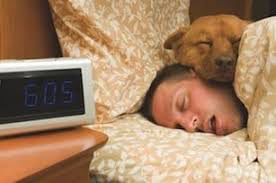 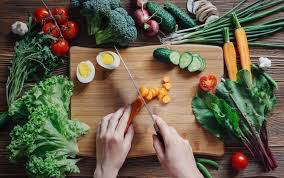 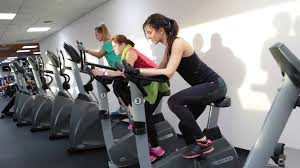 But time management during COVID ?A few additional tips…
Create Structure and Routine


Manage your distractions


Set Small Goals
Entropy: lack of order or predictability; gradual decline  into disorder
So don’t forget to maintain a good work life balance
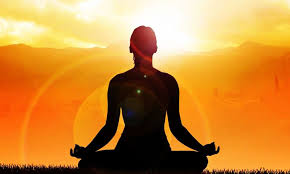